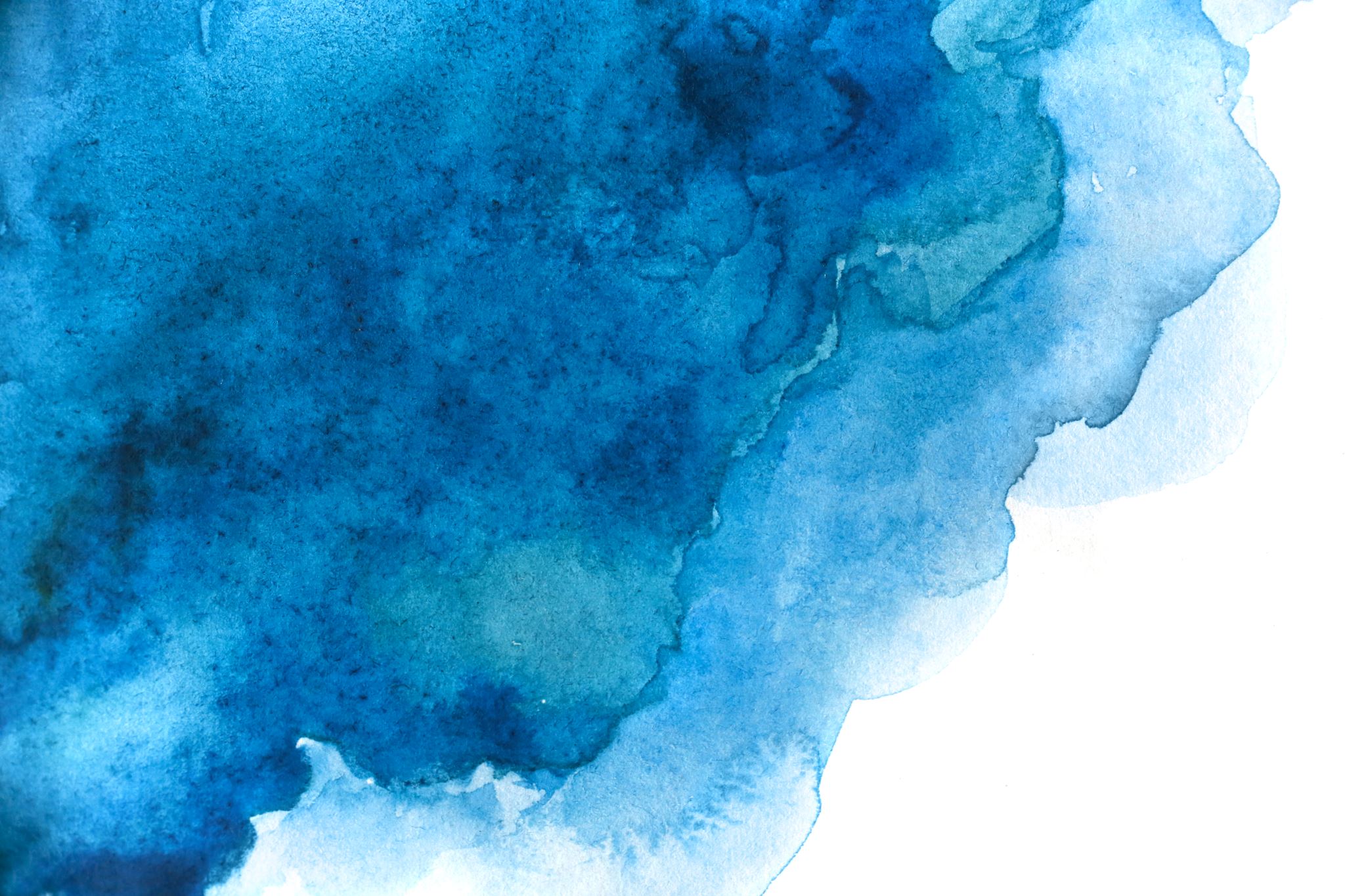 Wellbeingambassador
I want to be a wellbeing ambassador because….
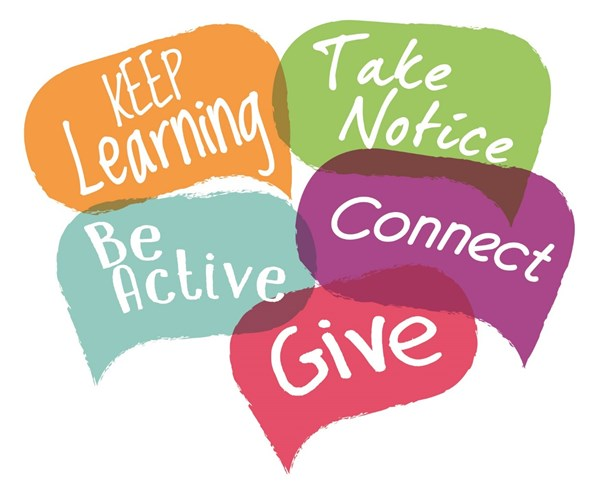 I want to make people feel like  they can talk to me about anything.
I really want to share my ideas with you.
I really want to make the school a better and happier place.
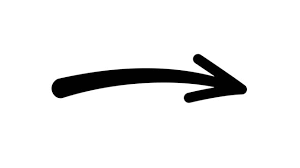 What I will do 
 I will be Willing to listen to your ideas.      
I will have Empathy with others.       
      I will Listen to any problems you have .
     I will Look for the good in people. 
     I will Be really kind.
     I will Ensure that you are happy all the time. 
     I will Include everyone's ideas .
     I will Notice if you are upset .
     I will Give you space when you need it .
My ideas
We could start having mindfulness colouring in the wellbeing garden at lunch times.
We could also go out in the wellbeing garden and sketch some of the flowers.
We could have more reading times in the wellbeing garden.
And we could do some crafting and painting outside.
My qualities
If you tell me something I won’t tell anyone else.
I'm a confident speaker. 
I will help you the best I can. 
And I will try make your ideas possible.
I really want to be a wellbeing ambassador          so I can make the school A                       BETTER PLACE.                      THANK YOU                                      FOR LISTINING